Envolve interação profunda entre mãe e filho. 
Melhora o estado nutricional da criança, 
Aumenta a defesa de infecções.
Promove o desenvolvimento cognitivo e emocional.
A criança deve ser amamentada sem restrições de horários e de tempo de permanência na mama.
Mamilos muito doloridos e machucados, não são normais e precisam de intervenção.
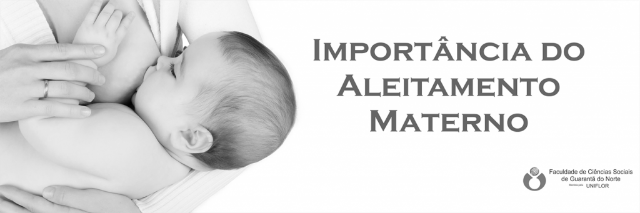 AMAMENTAÇÂO
ESSA INICIATIVA VALE OURO!!
O leite do início da mamada mata a sede, e do final da mamada mata a fome do bebê.
Aspecto do leite
Início da mamada: alto teor de água;
Meio da mamada: coloração branca opaca;
Final da mamada: amarelado.
 
Durante a amamentação exclusiva ao leite materno, NÃO há necessidade de oferecer água ou chás ao recém-nascido.
Posicionamento 
Rosto do bebê de frente para a mama, com nariz na altura do mamilo;
Corpo do bebê próximo ao da mãe; 
Bebê com cabeça e tronco alinhados (pescoço não torcido); 
Bebê bem apoiado.
Pega adequada
O queixo encosta na mama;
Os lábios ficam virados para fora;
O nariz fica livre;
Aréola visível acima da boca do bebê.
MAMÃES É PROIBIDO AMAMENTAR BEBÊ QUE NÃO É O SEU.
Enfermeira Reni e Acadêmica de Enfermagem Larissa Scheeren Thomas
REFERÊNCIA
BRASIL. Ministério da Saúde. Saúde da criança : aleitamento materno e alimentação complementar. Brasília 2. Ed, 2015.